Rezultate per

Vezhgimin dhe Diskutime ne Fokus Grup

Per matjen e ndikimit te projektit

“Asistence Teknike dhe Trajnime per permiresimin e dhenies se Sherbimeve Publike ne nivel te Qeverisjes Vendore.”  

EuropeAid/123506/C/SER/AL
1
Produktet
2
Metodopllogjia
3
Gjetje Biznesi
4
Sygjerime-Permiresim, Biznesi
5
Konkluzione Biznesi
6
Problematika Biznesi
7
Gjetje te qytetareve
8
Konkluzione problematika qytetar
9
Gjetjet nenpunesit
10
Konkluzione problematika nepunes
11
Krahasim me vezhgime te mepareshme
12
Sugjerime per veprim
13
Si perfundim
Fund
Si perfundim
Produktet
1
Raport mbi procedurat e licensimit-Kenveshtrimi i bizneseve
Raport mbi procedurat e licensimit-Kenveshtrimi i qytetareve
Raport mbi procedurat e e licensimit-- Kenveshtrimi i zyratereve 
Raport mbi diskutimet ne fokusgrupe
Databaze te dhenash ne SPSS dhe ACCESS
Perpunime ne SPSS te te dhenave nga 3 pyetsoret ne SPSS
Raport final qe inkludon gjetje nga tre grupet e fokusimit, bizneset, qytetaret dhe zyrtaret
Metodollogjia
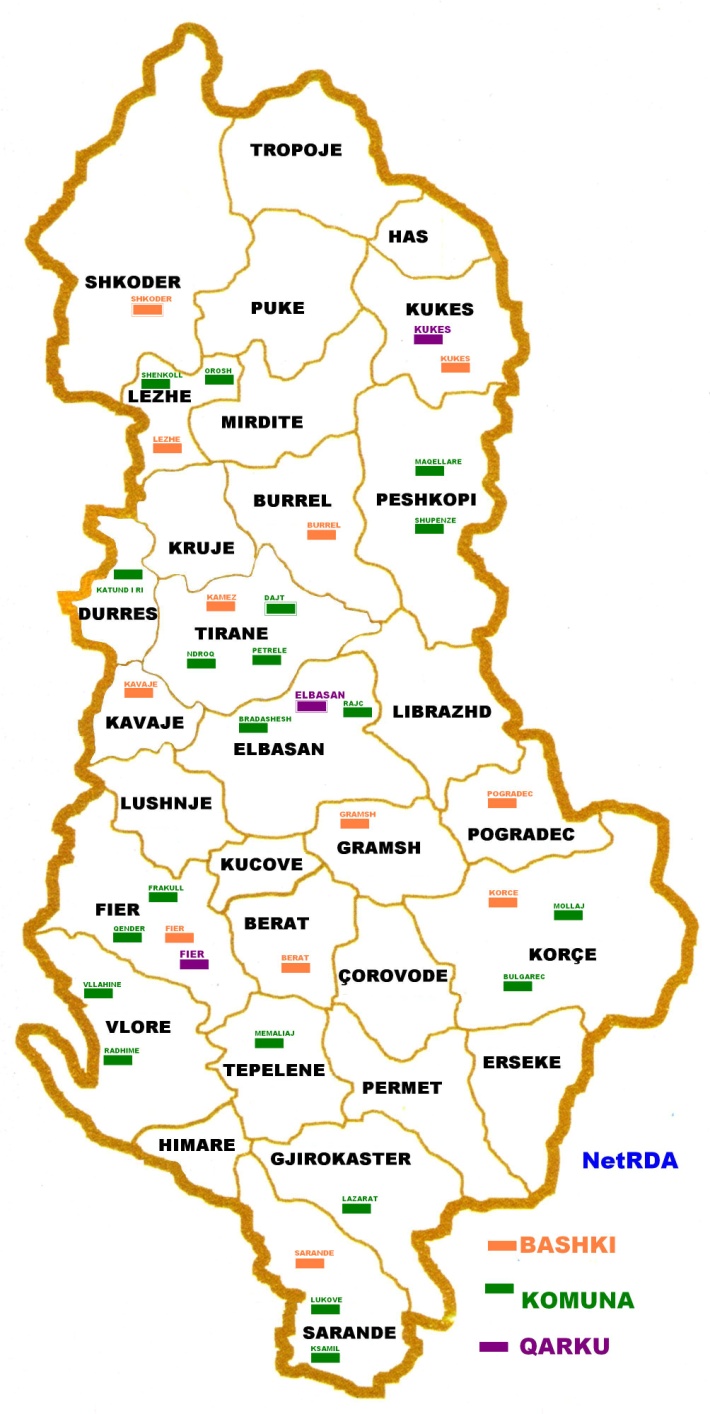 MBULIMI GJEOGRAFIK DHE SASIOR
35 lokacione: 10 bashki, 22 komuna, 3 njesi pilote
455 pyetsore: 175 Biznese, 175 qytetare, 105 zyrtare
35 fokus grupe: 272 pjesemarres
MBULIMI DEMOGRAFIK BIZNESI
Pefaqsimi Gjinor: 



Perfaqsimi i Grupmoshave: 





 Niveli i Edukimit:
2
Femra
33%
Meshkuj
67%
Deri 25 vjec
7%
26-40 vjec
48%
41-55 vejc
40%
Mbi 56 vjec
5%
Arsim i mesem
48%
Arsim i Larte
28%
Arsim 8 vjecar
16%
Te tjere
8%
Metodologjia
CESHTJET E TRAJTUARA NGA PYETSORI I BIZNESIT
 Akesi ndaj informaconit
Cilesia e informacionit te publikuar
Cilesia e informacionit verbal
Cilesia e sherbimit prane zyrave
Kanalet e informaciont
Sygjerime per permiresim
CESHTJE TE TRAJTUARA NGA PYETSORI I QYTETAREVE
Familjariteti me zyrat dhe procedurat
Kanalet e informacionit
Opinion e per cilesine e informaciont, sherbimin dhe eficensen prane ketyre zyrave
CESHTJE TE TRAJTUARA NGA PYETSORI PER ZYRTARET
Ceshtje te rutines se perditshme
Nevoja per trainime
Permiresime te mundshme
CESHTJE TE TRAJTUARA NE DISKUTIME ME GRUPE TE FOKUSUARA
Ligjshmeria, organizimi, procedurat
Sherbimi, strafi 
Informacioni aksesi ndaj tij 
Mendime per permiresime te efektiviteit
2
Gjetje Biznesi
AKSESI NDAJ INFORMACIONIT eshte ne nivele te pelqyeshme per shumicen e perfaqsuesve te kesaj kategorie ne nivelin 70%. Aksesi ndaj informacionit me te specifikuar pak me problematik.

INFORMACIONI I PUBLIKUAR eshte ne nivele te pelqyeshme per nje mazhorance ne nivelin 63%. Cilesia e informacionit te publikur bie ne nivel te detajuar

INFORMACIONION VERBAL eshte i pozitivisht perceptuar nga nje shumice mbi 75%. Vleresimi i cilesise se informacionit verbal ne nivel te detajuar bie gjithashtu  

KANALET E INFORMACIONIT me te perdurura momentalisht jane vete zyrat, media dhe te afermit. Ka rritje te perdorimit te kanaleve modere e bashkohore si broshurat, e tabelat informative. Preferencat per kanalet e informacionit nuk jane plotesisht te adresuara. Vihet re nje zhvendosje e preferencave per kanalet e informacionit drejt burimeve moderne pertej asaj qe momentalisht ofrohet si media, interneti, format promocionale si broshura, fletpalosje etj. Preferencat jane dinamike..megjithate vihen re perpjekje per ti adresuar ato

CILESIA E SHERBIMIT ne zyrat e licensimit eshte perceptuar pozitivisht me nje mazhorance reth 75% ne lidhje me oraret e funksionimit te zyrave, sjelljes se zyrtareve, aksesit ndaj nderteses perkatese, por eshte perceptuar negativisht ne lidhje me infrastrukturen mbeshtetese per te mundesuar nje interaksion sa me efikas (disenjimi I sportelit prites)
3
Gjetje Biznesi
Cilesesia e informacionit Verbal
Cilesesia e informacionit te Publikar
0.6%
0.6%
Pa Pergjigje
Pa Pergjigje
1.7%
5.1%
Nuk e di
Nuk e di
3
7.4%
S’jam dakort
S’jam dakort
23.3%
S’jam I sigurte
S’jam I sigurte
10.8%
23.3%
Jam Dakort
Jam Dakort
79.5%
47.7%
Kanalet e marrjes se informacionit
Preferencat per marrjen e informacionit
1.7%
Te njohur
17%
-
6.7%
3%
Me telefon nga zyrtare
+
2%
+
Meteriale ligjore
10.1%
+
Broshura, fletpalosje
9%
25.3%
-
Direkt nga zyrtaret
45%
31.5%
+
7%
31.5%
Pankarta tabela
2%
+
37.1%
Interneti
+
16%
40.9%
Media
Sygjerime-Permiresim, Biznesi
Sygjerime qe lidhen me MBESHTETJEN INFRASTRUKTURORE –soft 

Sygjerime qe lidhen me CILESINE e informacionit

Zhvendosje e kerkesave nga kerkesa me te gjeneralizuara e modesite si aksesi ndaj informacionit ne KERKESA ME TE PROFILIZUARA E PERMBAJTESORE
4
Te tjera
1.7%
Sjellje hijshme ndaj klientit
12.9%
Volum ne Informacion
18.5%
Akses per Informacion
18.5%
22.5
Cilesi informacioni, I qarte, I plote, I sakte
Amjente me te pershtateshme ne zyrat e sherbimeve
23.6%
Konkluzione Biznesi
SHUMICA E GRUPIT PERFAQSUES PER KOMUNITETIN E BIZNESIT ESHTE E KENAQUR NE PERGJITHESI me procedurat e licensimit ne lidhje me cilesine e informacionit te publikuar, verbal, cilesine e sherbimit.

KA NJE HARMONIZIM TE METEJSHEM TE KANALEVE TE INFORMACIONIT TE PERDORURA nga marresit e sherbimit dhe ofruesit e sherbimit te licensimit

Megjithate KA PROBLEMATIKA TE CILAT DUHEN ADRESUAR
5
Problematika Biznesi
CILESIA E INFORMACIONIT te ofruar

INFRASTRUKTURA MBESHTETESE brenda zyrave: 
		disenjimi inteligjent i sportelit

MUNGESA TOTALE E INFORMIMIT te nje perqindje te vogel 

NIVELI I KUPTUESHMERISE te grupit - sherbim marres: 
	rreth 20% e pergjigjeve mbi ceshtje te ndryshme kane theksin e pasigurise

MUNGESA E INTERAKSIONIT dhe feedback-ut dypalesh

Eshte i nevojshem aktivizimi i ME SHUME KANALEVE TE INFORMACIONIT MODERNE
6
Gjetje te qytetareve
Qytetaret jane gjithshtu te FAMILJARIZUAR ME PROCEDURAT DHE ZYRAT E LICENSIMIT 

ATA JANE DERI DIKU TE INFORMAUR NE LIDHJE ME PRODUKTET E ZYRAVE. Vetem rreth 30% e te anketuarve jane te qarte per oferten e zyrave licensore. Shumica e tyre kane informacion te pjeshem (60 perqind).

Shumica e tyre preferon ta MARRE INFORMACIONIN NE LIDHJE ME KETO PROCEDURA PARAPRAKISHT dhe kanalet e informacionit jane te ngjashme me ato te identifikuara nga biznesi – zyrat perkatese, tabelat informative, broshurat, te afermit etj

CILESIA DHE AKSESI NDAJ INFORMACIONT si termat, instruksionet dhe publikimet jane perceptuar ne nje shumice mbi 75% pozitivisht sikurse nga perfaqsuesit e biznesit

CILESIA E SHERBIMIT si sjellja e zyrtareve por edhe niveli orgnizativ I  eshte vleresuar pozitivisht nga shumica e te intervistuarve (rreth 66% e tyre)

EFICENCA E ZYRTAREVE le per te deshiruar ne syte e qytetareve: zyrtaret jane pjeserisht deri ne jo eficente -67%, zyrtaret nuk arrijne t’e shpjegojne me saktesi -61% 

TARIFAT E LICENSIMIT nuk jane akoma ne nivelet e deshiruara megjithese ka permiresim

DISA ASPEKTE ORGNIZATIVE JANE PARE TE NDERTHURURA ME AKTIVITETE INFORMALE
7
Gjetje te qytetareve
Opinione mbi aktivitetin e zyrtareve
Opinione mbi asistencen gjate licensimit
6.3%
74.9%
25.1%
32.6%
61.1%
Termat dhe kushtet jane te 
kuptueshme
Sherbimi eshte efektiv 
Per termat e vendosura
Po
7.4%
38.9%
53.7%
85.1%
14.9%
Jo
Jane kompetent dhe 
shpjegojne cdo gje sakte
Shpegimet e aplikimit jane te kuptueshme
3.4%
30.9%
65.7%
Jane te sjellshem
%10.9
89.1%
5.7%
Rregullat jane te kuptueshme
45.7%
48.6%
7
Perpiqen per zgjidhjen e cdo ceshtje
Opinione mbi procedurat e licensimit
Po
Pjeserisht
Jo
61.7%
38.3%
Tarifat e licensimt
Jane te lidhura me kontakte 
informale dhe lobing
Po
54%
76%
24%
Jo
Jane lehtesisht te arriteshme
8%
43.4%
56.6%
Normal
Jane transparente
38%
Larte
84.6%
15.4%
Shume e larte
Jane te mireorganizuara
Konkluzione problematika qytetar
Qytetaret jane ne pergjithesi te FAMILJARIZUAR DHE TE KENAQUR ne maxhorance dhe ne pergjithesi me menyren e organizimit te procedurave dhe aksesin ndaj informacionit ne pergjithesi.

Ceshtja e EFICIENCES SE ZYRTAREVE duhet adresuar me efikasiet.

KORRELACIONI I PROCEDURAVE TE LICENSIMIT ME LOBIZMA DHE KONTAKTE JO FORMALE.

MARRJA E INFORMACIONIT MBI PROCEDURAT E LICENSIMIT KRYESISHT NGA ZYRA E TAKSAVE NDERKOHE qe kerkohet nje sherbim disa funksional i njesise se licensimit qe lidhet me zgjidhjen e teknikaliteteve, problematikave te ndryshme, licensimin si procedure dhe dhenien e informacionit te pergjithshme

Vihet re MUNGESA E CENTRALIZIMIT TE PROCESIT DHE MONITORIMIT te tij.
8
Gjetjet nenpunesit
NIVELI I AUTOMATIZIMIT te procedurave prane zyrave te licensimit le akoma per te deshiruar. Vetem 26% e te intervistuarve operojne nen nje rrjet lokal te ndertuar plotesisht. Vetem 41% e te intervistuarve eshte e paisur mjaftueshem me paisje kompjuterike. 

PREZENCA E SOFTEVE SPECIFIKE- INEKZISTENTE.

LINCENSIM MANUAL pjese rutines per 67% te intervistuarve

PROCESI I LICENSIMIT perceptuar si eficient vetem nga 25% e te intervistuarve

PERMIRSIMI ORGANIZTIV I MENJEHERSHEM ESHTE I NEVOJSHEM pothuajse ne te gjitha nivelet e permendura ku automatizimi i procedurave dhe kordinimit e kooperimi i brendshem, rritja e monitorimit, me te perzgjedhura

PERMIRESIMI I NEVOJSHEM PER PROCEDURAT E LICENSIMIT ka lidhje me cilesine e informacionit, aksesin e informacionit si dhe disenjimin e pikes se sportelit. Sugjerimet e sherbim ofruesit jane ne harmoni me ato te sherbim-marresve.

Fushat e identifikura per TRAINIM: rritja e njohurise ne lidhje me procedurat e licensimit, aplikimi i mjeteve te automatizuara per licensim, njohuri legjislative

PERMIRSIME TE NEVOJSHME NE NIVEL STRATEGJIK DHE KULTURE ORGANIZATIVE te njesise: rritja e kompetences profesionale, pergjegjise, transparences, udheheqjes te forte me vizion
9
Gjetje nenpunesit
Zvillim I legjislacionit per mbeshtetjen e licensimit
6%
Ritja e performances dhe profesionalizmit
e departamenteve perkatese
6%
6.8%
Tjera
Zhvillimi I regullorve te brendeshme
Trajnim per sherbime 
ndaj klientit
22.3%
23.3%
Trajnim per ligjshmerine e sherbimit qe ofrohet
Zhvillimi I sakte I materialeve informative per procesin e licensimit
53.9%
26.2%
Trajnimper programet e reja kompjuterike
Krijimi I qendrave unike per licensimin
55.9%
30.1%
Trajnim per procedurat e licensimit
Rritjha e monitorimit dhe kontrollit
95.1%
33%
Koordinim dhe bashkepunimit midis njesive administrative
34%
Automatizimi zyrave te licensimit rrjete kompjuterike, programe specifike
61.2%
1%
Tjera
Besim
20.4%
9
Lidership Vizion 
per te ardhmen
20.4%
Sjellja stafit ndaj Klienteve
22.3%
22.3%
Transparence
Volumi I Informacionit
38.8%
Rezultate te dukshme
43.7%
Organizimi I zyrave ne recepsion
38.8%
44.7%
Aksesi ndaj Informacionit
Pergjegjshmeri
41.7%
Perkushtim, profesionalizem, seriozitet ne pune
58.3%
Cilesia e Informacionit te dhene
56.3%
Konkluzione problematika nenpunesit
“I ZOTI E DI ME MIRE SE KU I PIKON CATIA”
 
Nenpunesit jane me pesimistet dhe me kritiket nga 3 kategorite e intervistuara




Nder problematikat do te permendnim

MANGESI KOMPETENCASH ORGANIZATIVE brenda njesise

MUNGESE EFICENCE DHE PROFESIONALIZMI 

MUNGESE MBESHTETJE INFRASTRUKTURURE kompjuterike dhe implementimi te teknologjise se informacionit

NEVOJE PER TRAINIM qe adreson te gjitha keto

NEVOJE PER PERMIRESIM TE PROCEDURVE TE LICENSIMIT ne lidhje me cilesine e informacionit, aksesin dhe sherbimin (disenjimi i struktures se sportelit)
10
Krahasim me vezhgime te mepareshme
RRITUR NIVELI I PERGJITHSHEM I KENAQESISE ne lidhje me procedurat e licensimit duke perfshire ketu materjalin e publikuar, informacionin verbal, sherbimin prane ketyre zyrave, perceptimin ne lidhje me tarifat, sjelljen e stafit

RRITUR NIVELI  AUTOMATIZIMIT TE PROCEDURAVE por akoma ka shume per te bere

RRITUR NDERGJEGJSIMI NE LIDHJE ME NEVOJEN PER AFTESI TE METEJSHME te njesive ne nivel administrativ/organizativ, kapacitet burimesh njerzore dhe  infrastrukturor

Zhvendosje e PREFERENCES SE KANALEVE DHE BURIMEVE TE INFORMACIONIT DREJT FORMAVE ME MODERNE si interneti, media, metodat promocionale nga te dyja palet sherbim marrest dhe sherbim ofruesit.

Sherbim-marresit sherbejne gjithnje e me shume si shtyse DREJT SOFISTIKIMIT DHE PERDORIMIT TE GJERE TE TEKNOLOGJIVE TE INFORMACIONIT

Fokusimi DREJT CILESISE PERMBAJTESORE 

Harmonizim i metejshem i perzgjedhjes se kanaleve te informacionit
11
Krahasim me vezhgime te meparshme
Paisja me mjete te kompjuterizuara
Permisime referuar procedurave  te licensimit nenpunesit
Eficenca e procedurave te licensimit sipas nenpunesve
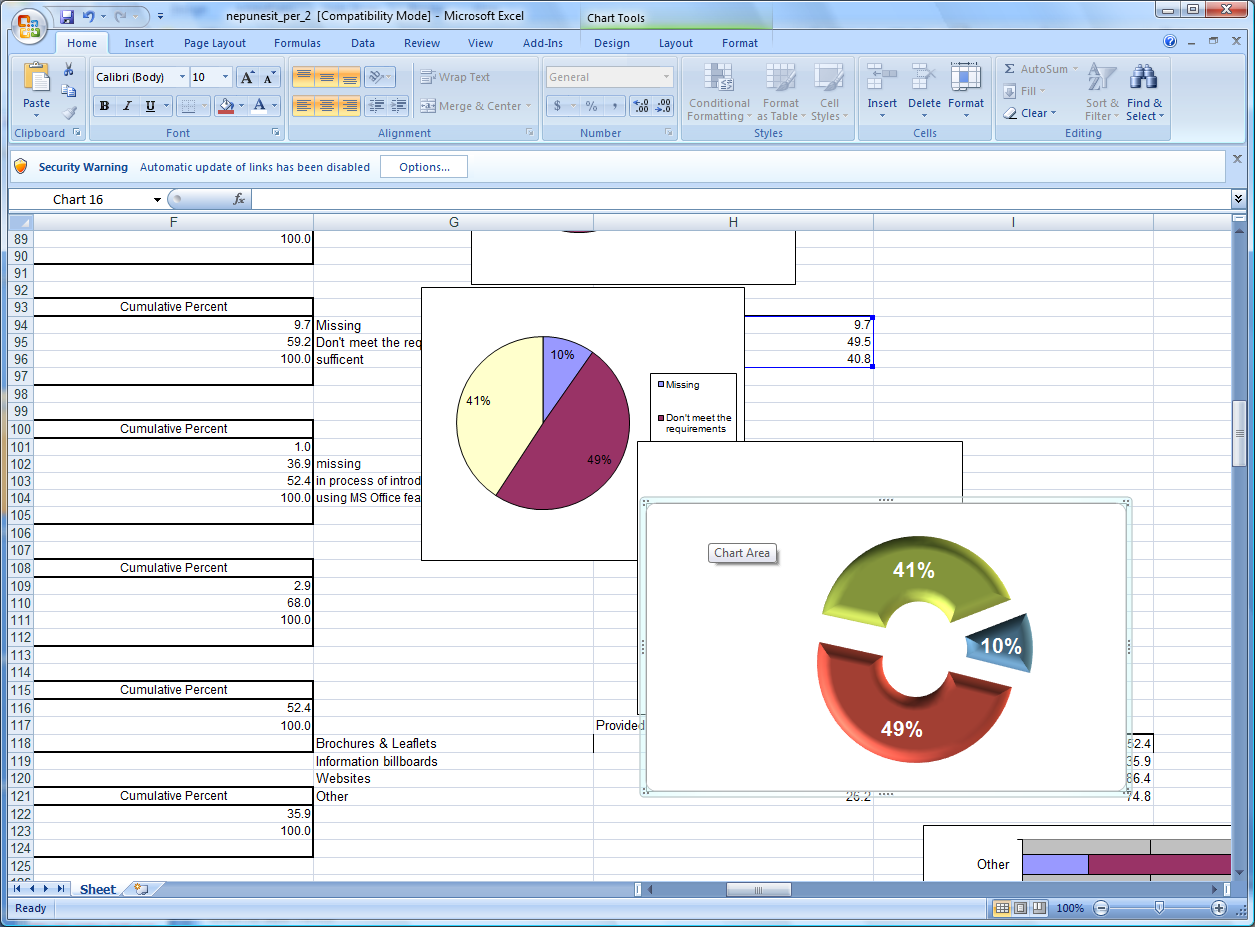 Aktuale
1%
24.3%
Te tjera
Procedurat jane Eficente
Aktuale
75.7%
20.4%
Sjellja zyrtareve
ndaj klienteve
Procedurat nuk jane Eficente
10%
22.3%
Volumi I Informacioit
19%
E mjaftueshme
Me pare
Nuk Ploteson kerkesat
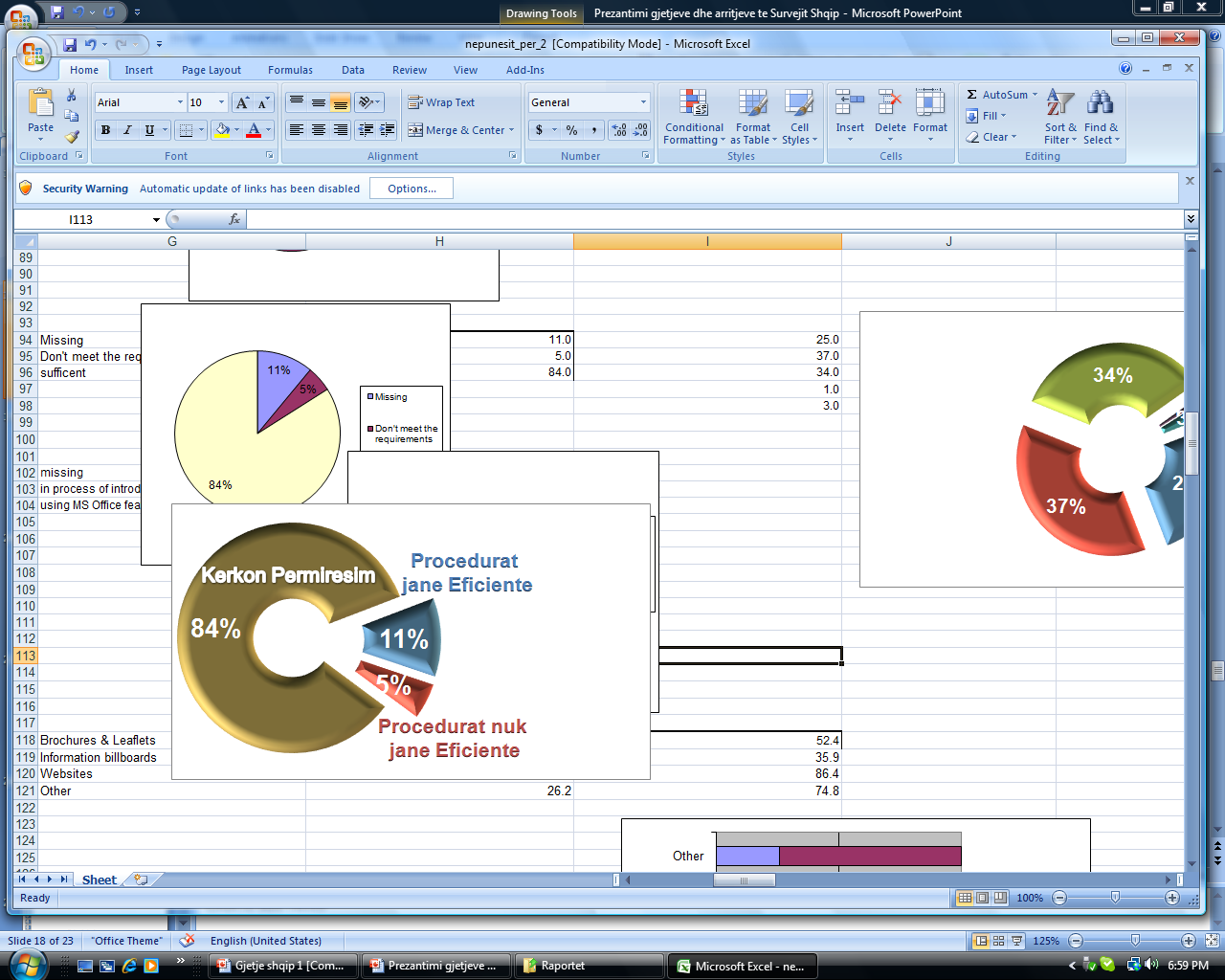 Organizimi I zyrave
ne recepsion
43.7%
Mungojne plotesisht
9%
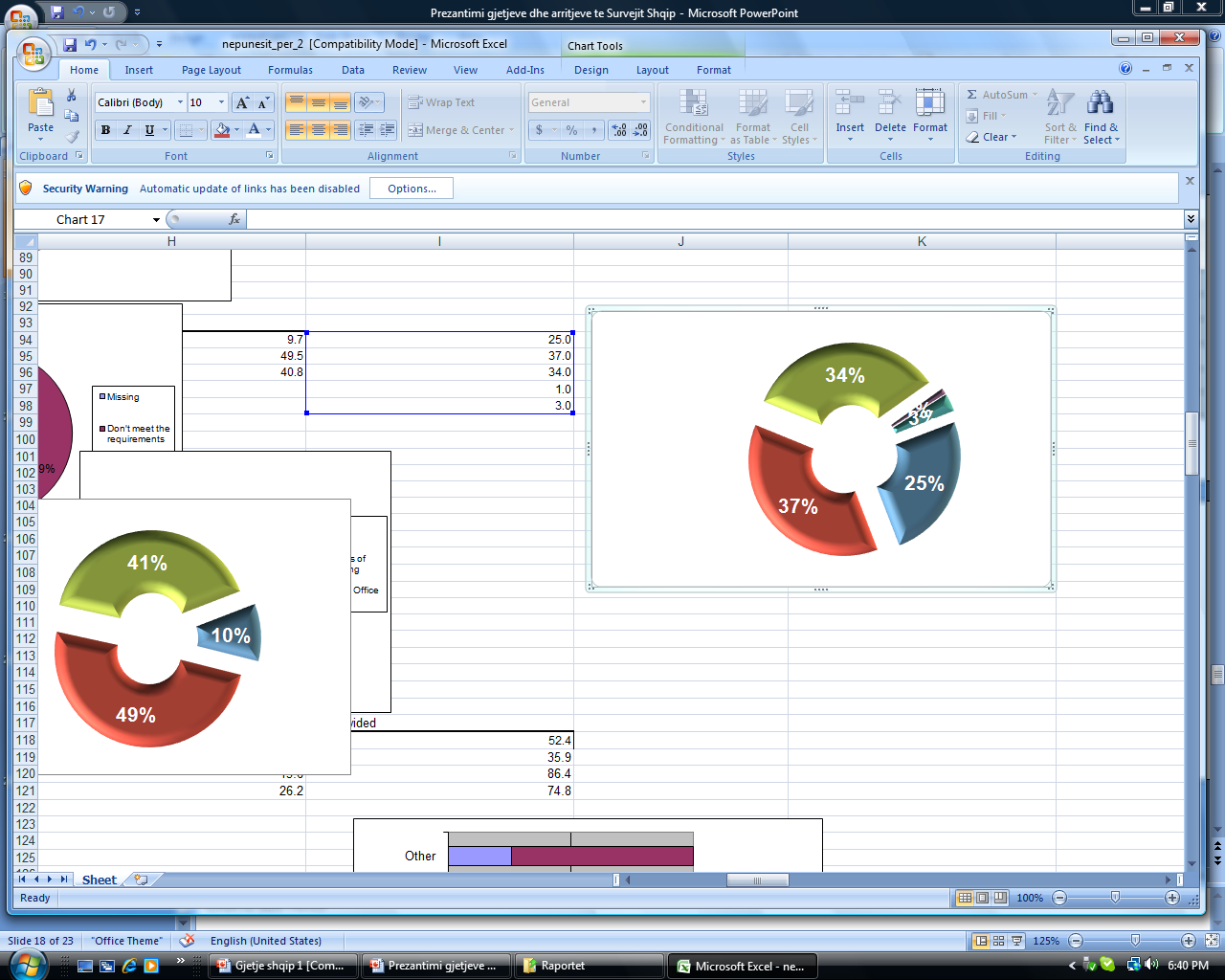 44.7%
Aksesi ndaj 
Informacionit
37%
11
Me pare
58.3%
Cilesia e Informacionit
te dhene
21%
Aktuale
Me pare
Krahasim me vezhgime te meparshme
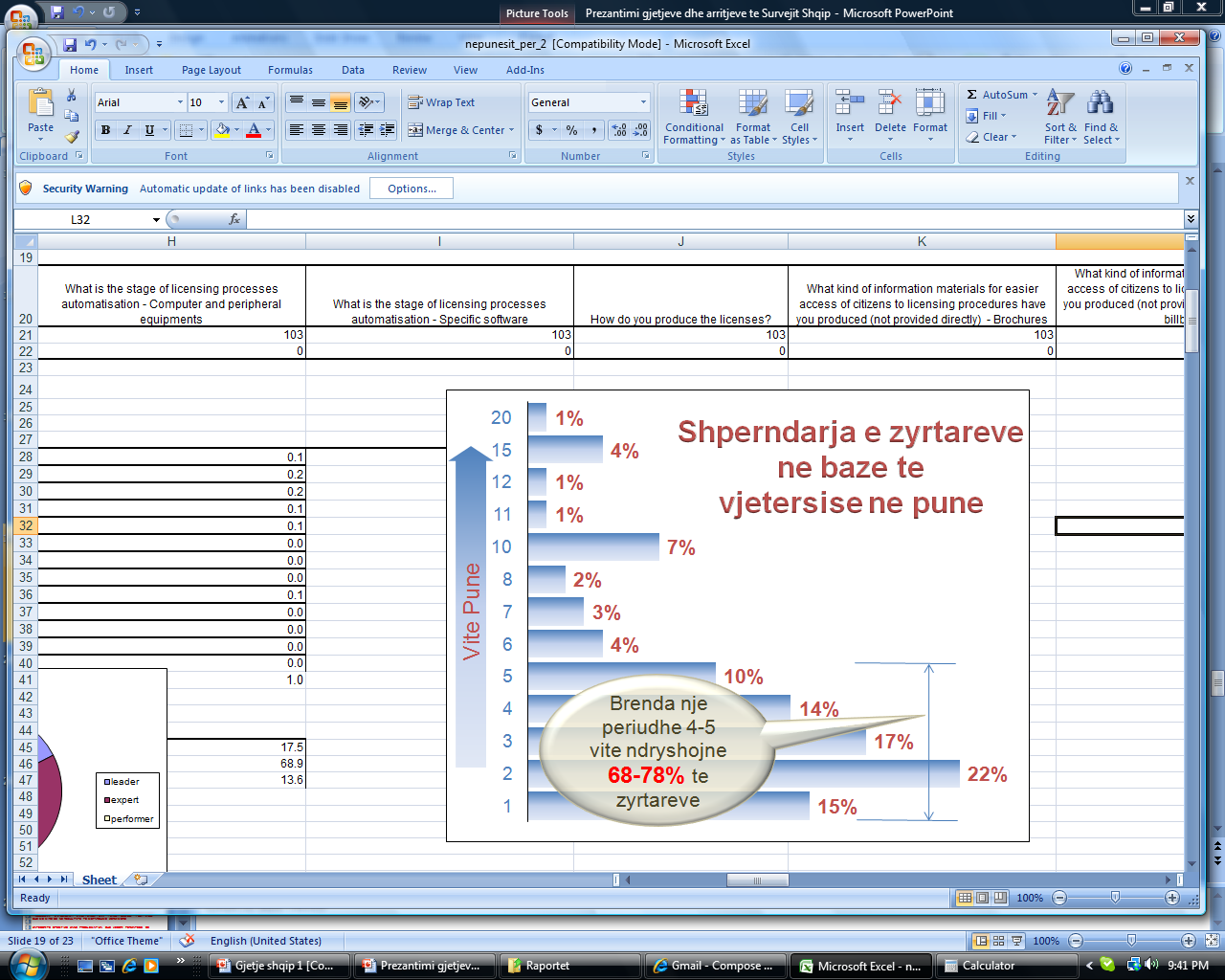 Cilesesia e informacionit Verbal
0.6%
Pa Pergjigje
Aktuale
1.7%
Me pare
Nuk e di
7.4%
S’jam dakort
6%
10.8%
S’jam I sigurte
30%
79.5%
Jam Dakort
63%
11
Krahasim me vezhgime te meparshme
Permisime ne lidhje me procedurat e licensimit biznesi
1.7%
Te tjera
12.9%
Sjellja zyrtareve ndaj klienteve
17%
18.5%
Volumi I Informacioit
17%
Organizimi I zyrave ne recepsion
23.6%
14%
18.5%
Aksesi ndaj Informacionit
26%
11
22.5%
Cilesia e Informacionit te dhene
21%
Aktuale
Me pare
Sugjerime per veprim
12
Si perfundim
PROCEDURAT E LICENSIMIT JANE PERCEPTUAR PERGJITHESISHT POZITIVISHT DHE ME MIRE SE NE REZULTATE TE MEPARSHME KERKIMORE

KATEGORITE SPECIFIKE KANE PROBLEMATIKA DHE VECORI PERKATESE QE DUHEN ADRESUAR NE MENYRE SA ME TE PERSONALIZUAR DHE ME KUJDES SIKURSE ME LART PERMENDUR

DISA NGA CESHTJET ME SHPESH TE PERMENDURA SI OBJEKT PERMIRESIMI REZULTOJNE: 
cilesia e informacionit te kerkuar, ofruar, 
eficienca dhe profesionalizmi, koordinimi i nenpunesve te zyrave dhe vete njesive, 
niveli i automatizimit te procedurave, mbeshtetja me teknologji informacioni e proceseve, 
infrastruktura brenda njesive (ambjentet e sherbimit)
13
Faleminderit
FUND